أجزاء الصدع
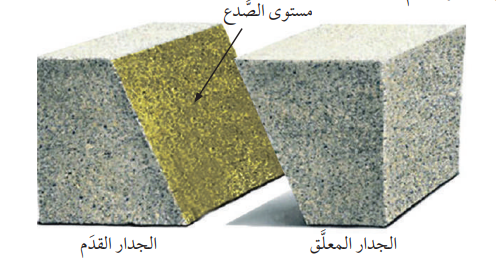 تصنيف الصدوع
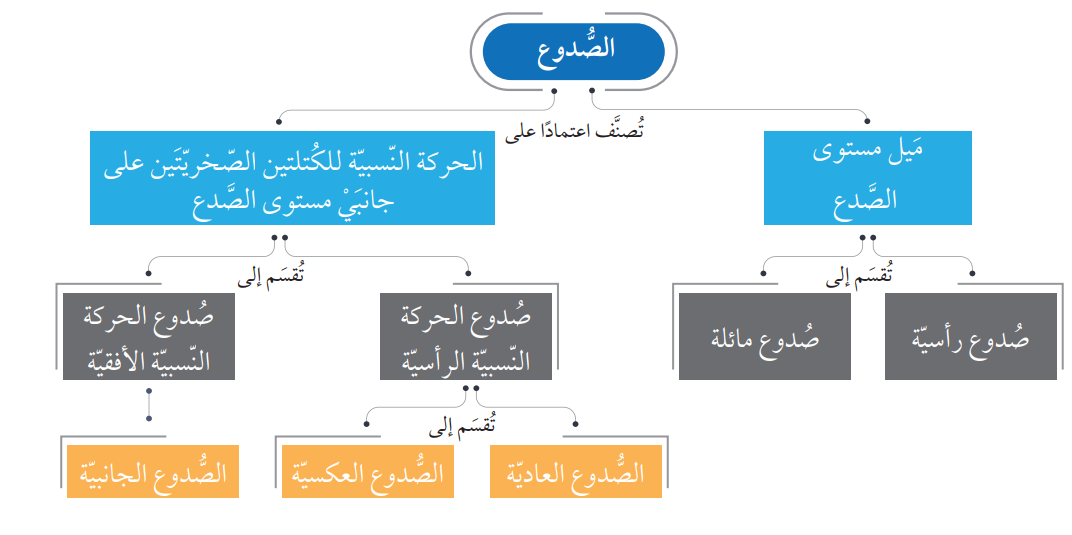 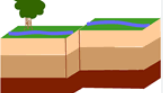 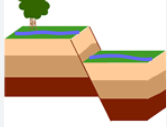 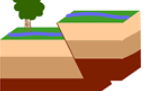 الصدع العكسي
الصدع العادي
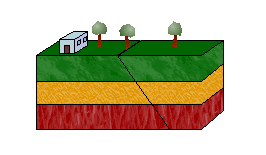 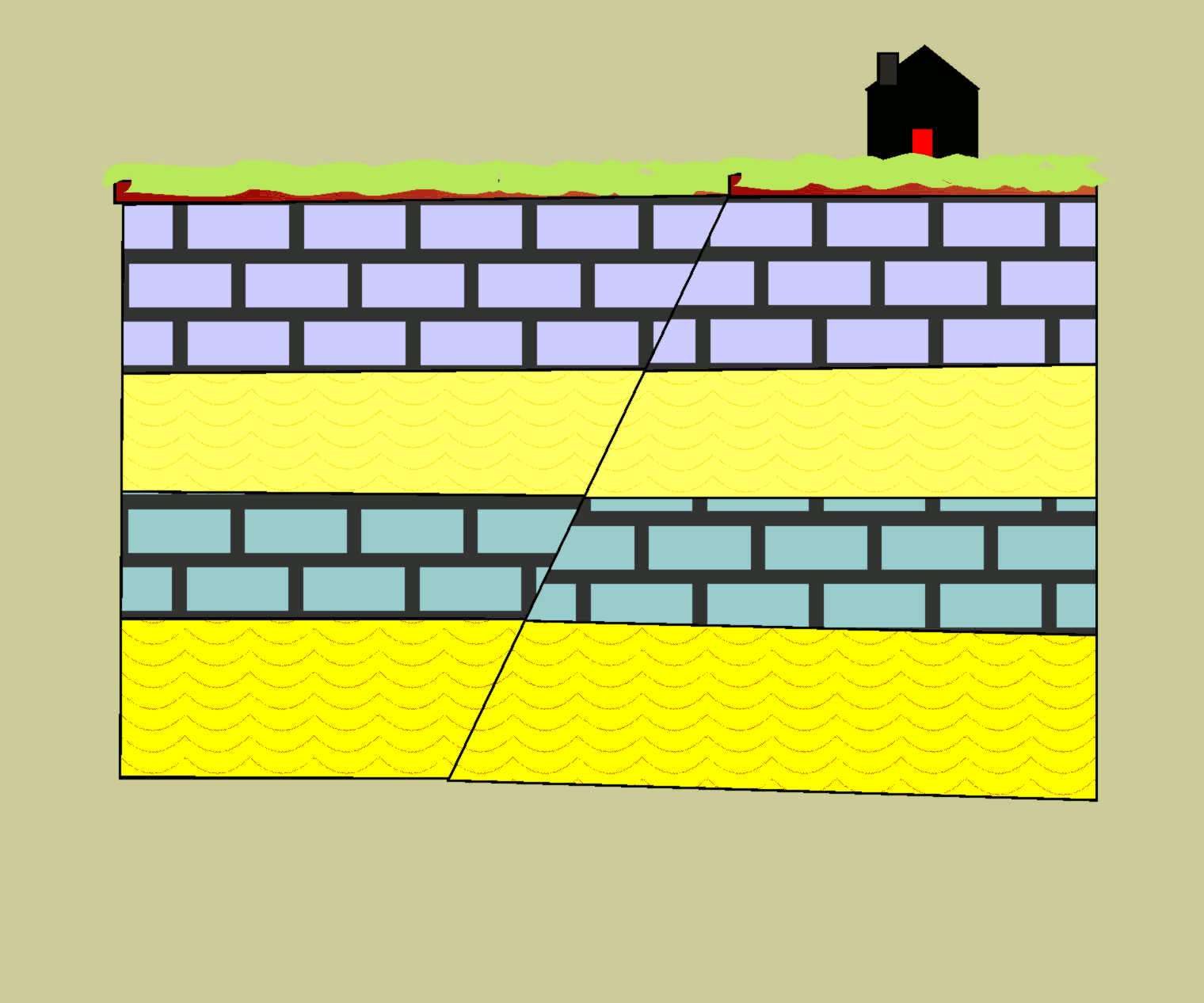 الصدع  الجانبي
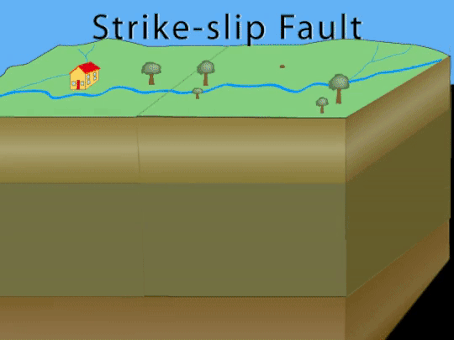 أنظمة الصدوع
الصدوع الدرجية
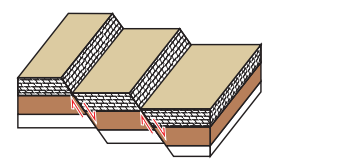 قدم
قدم
2
كم صدع ترى في الشكل ؟
معلق
معلق
حدد الجدار المعلق و الجدار القدم لكل صدع؟
صدوع عاديه متوازيه
ما نوع الصدوع التى تراها  ؟
أنظمة الصدوع
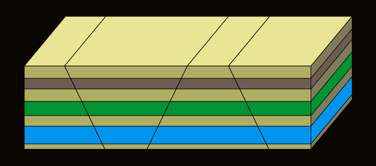 الكتل الاندفاعية
الأحواض الخسفية
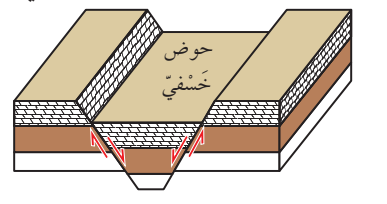 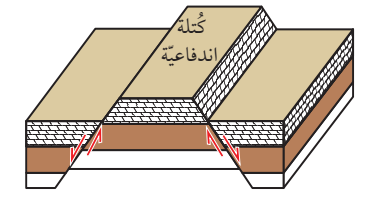 قدم
قدم
معلق
قدم
معلق
معلق
قدم
معلق
صدع عادي
صدع عادي
صدع عادي
صدع عادي
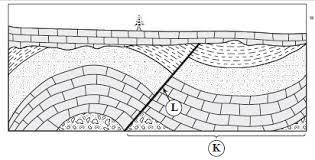 معلق
قدم
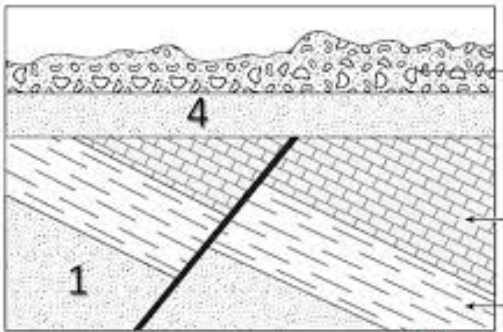 صدع عادي
صدع عادي
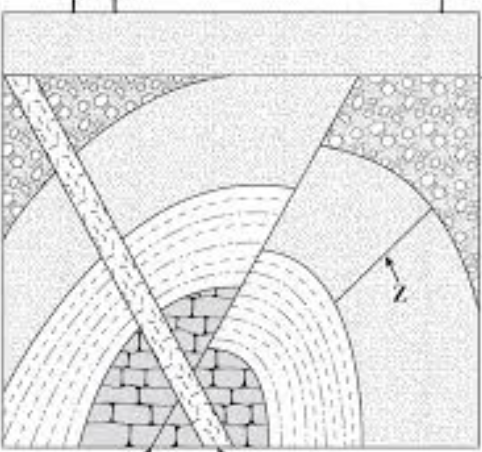 معلق
قدم
صدع عكسي
صدع عكسي
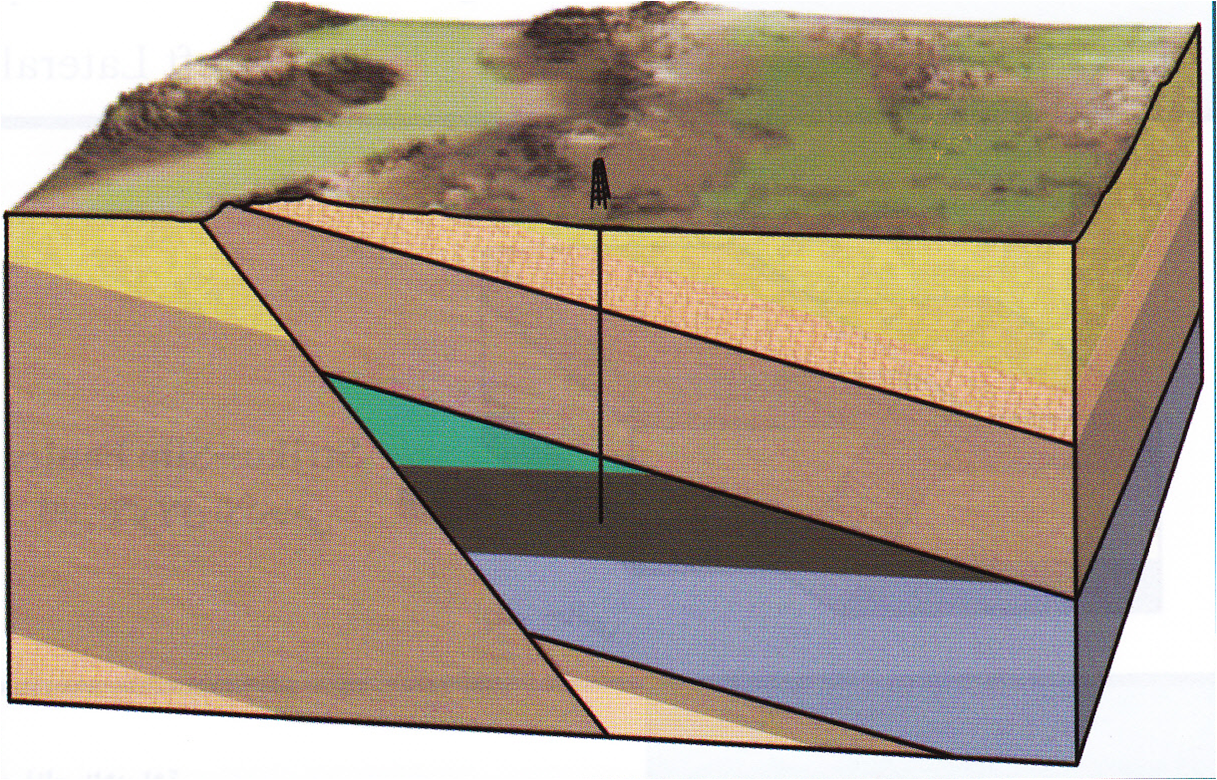 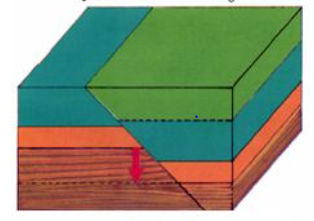 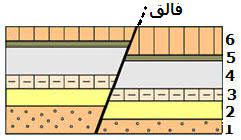 صدع عكسي
صدع عادي
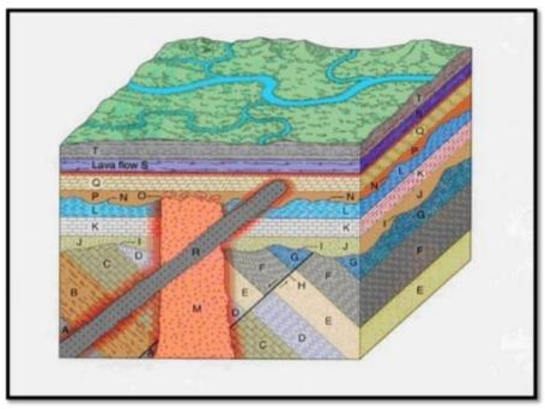 صدع عادي
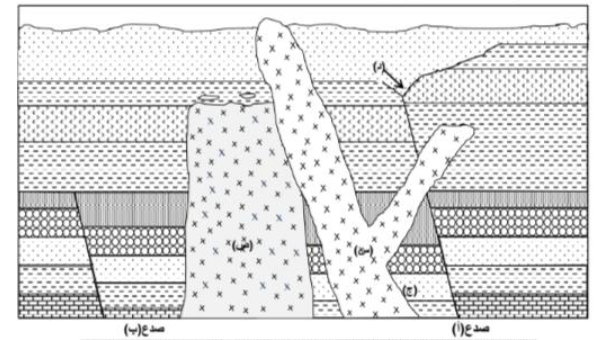 صدع عادي
صدع عكسي